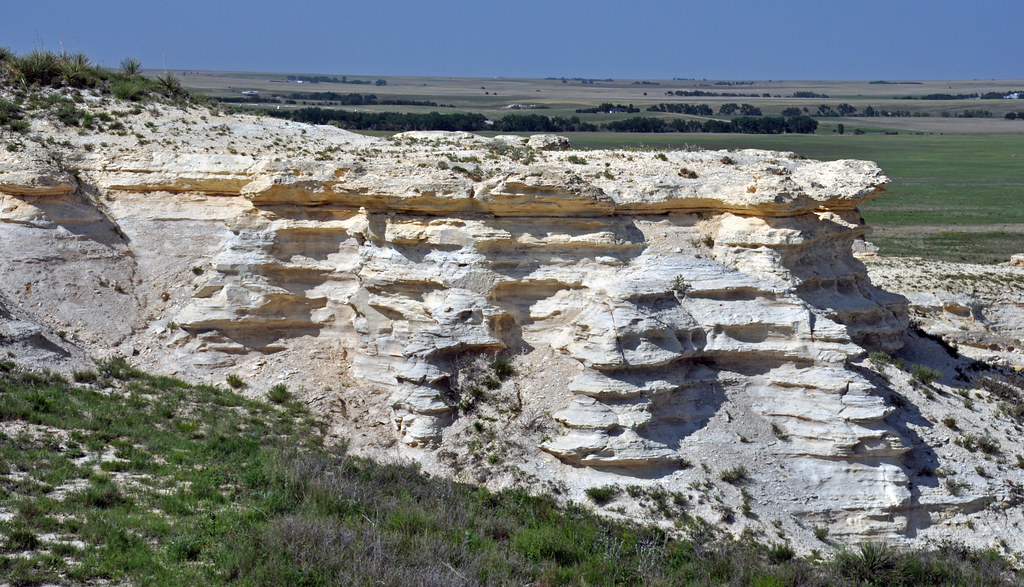 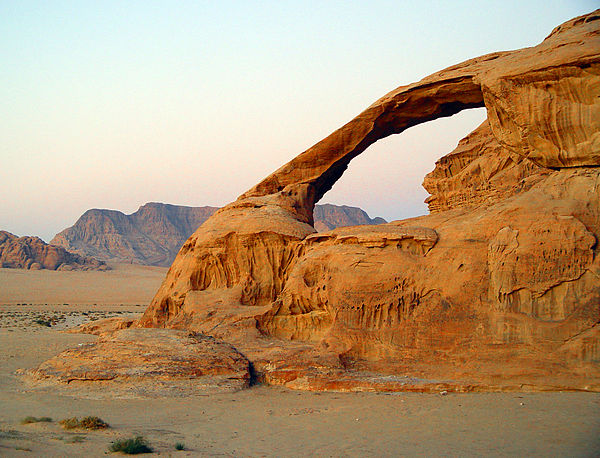 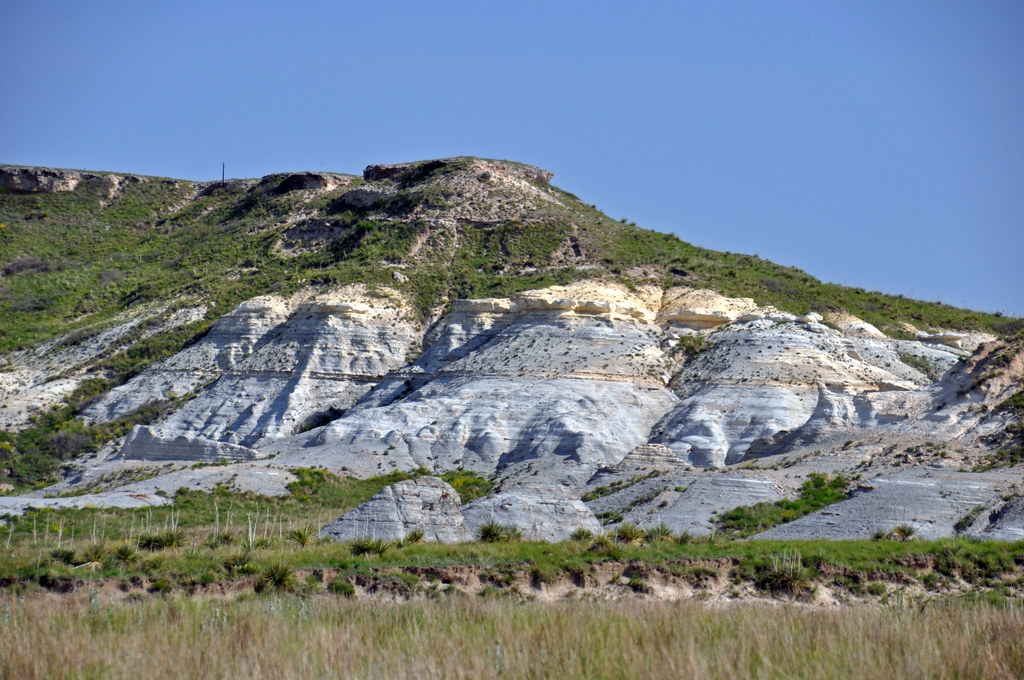 الصخر الطباشير
This Photo by Unknown Author is licensed under CC BY
This Photo by Unknown Author is licensed under CC BY-SA
This Photo by Unknown Author is licensed under CC BY
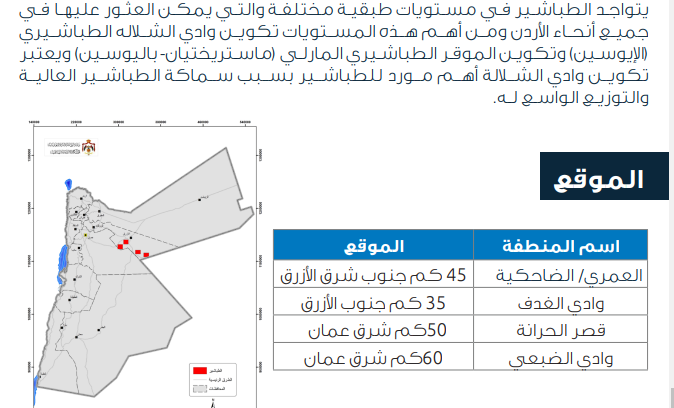 أماكن تواجد الصخر الطباشيري في الأردن
الأهمية الاقتصادية له من حيث كيفية الاستغلال والاستفادة
اذا كنت وزير الاقتصاد في الأردن وترغب في استثمار صخور الطباشير لدعم الدخل القومي، يمكن اتباع عدة استراتيجيات: